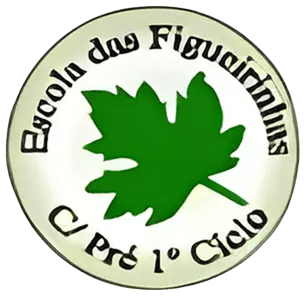 Relatório de Autoavaliação
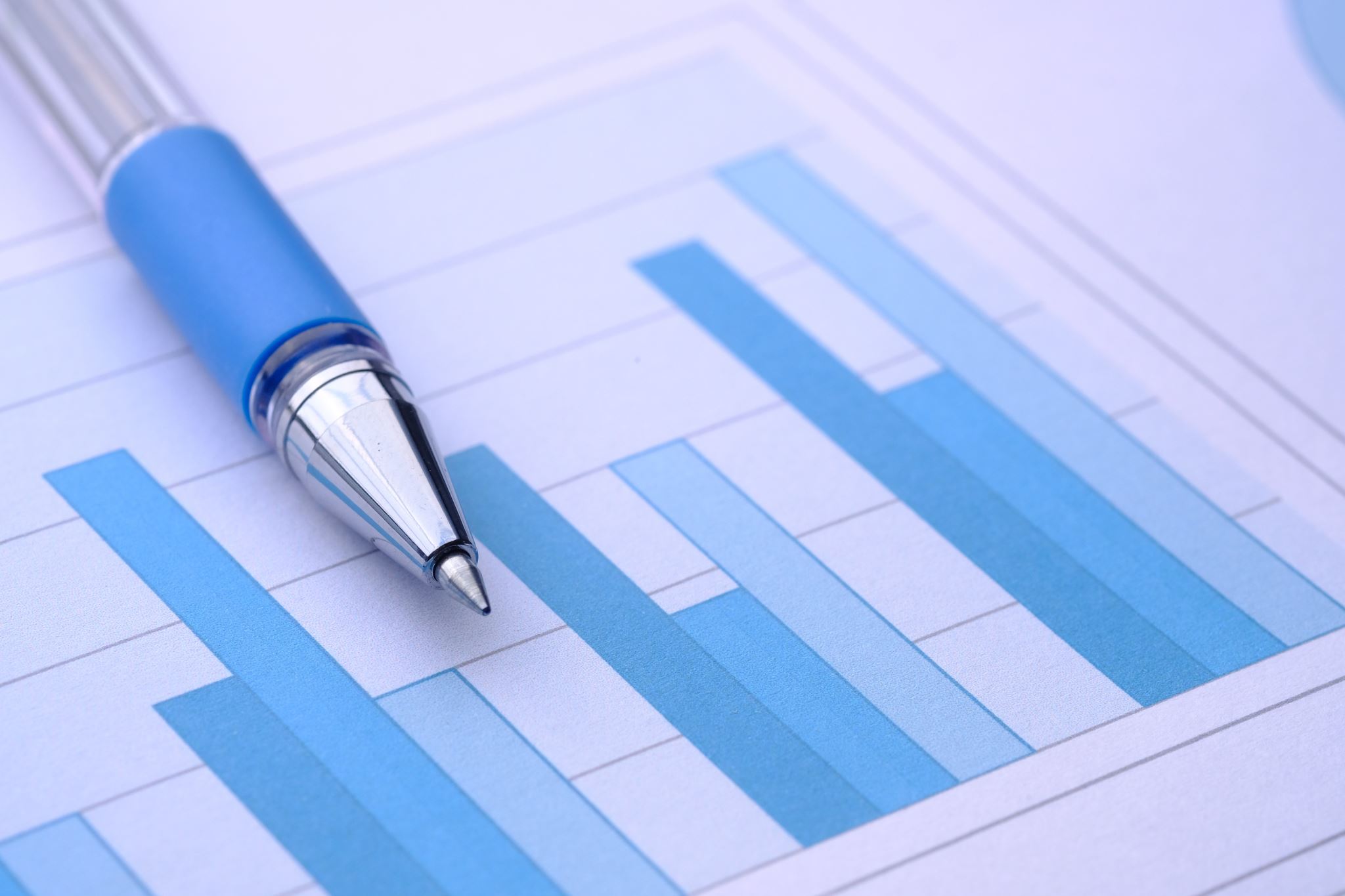 EB1/PE das Figueirinhas 2020–2024
Objetivos da Autoavaliação
Como foi feita?
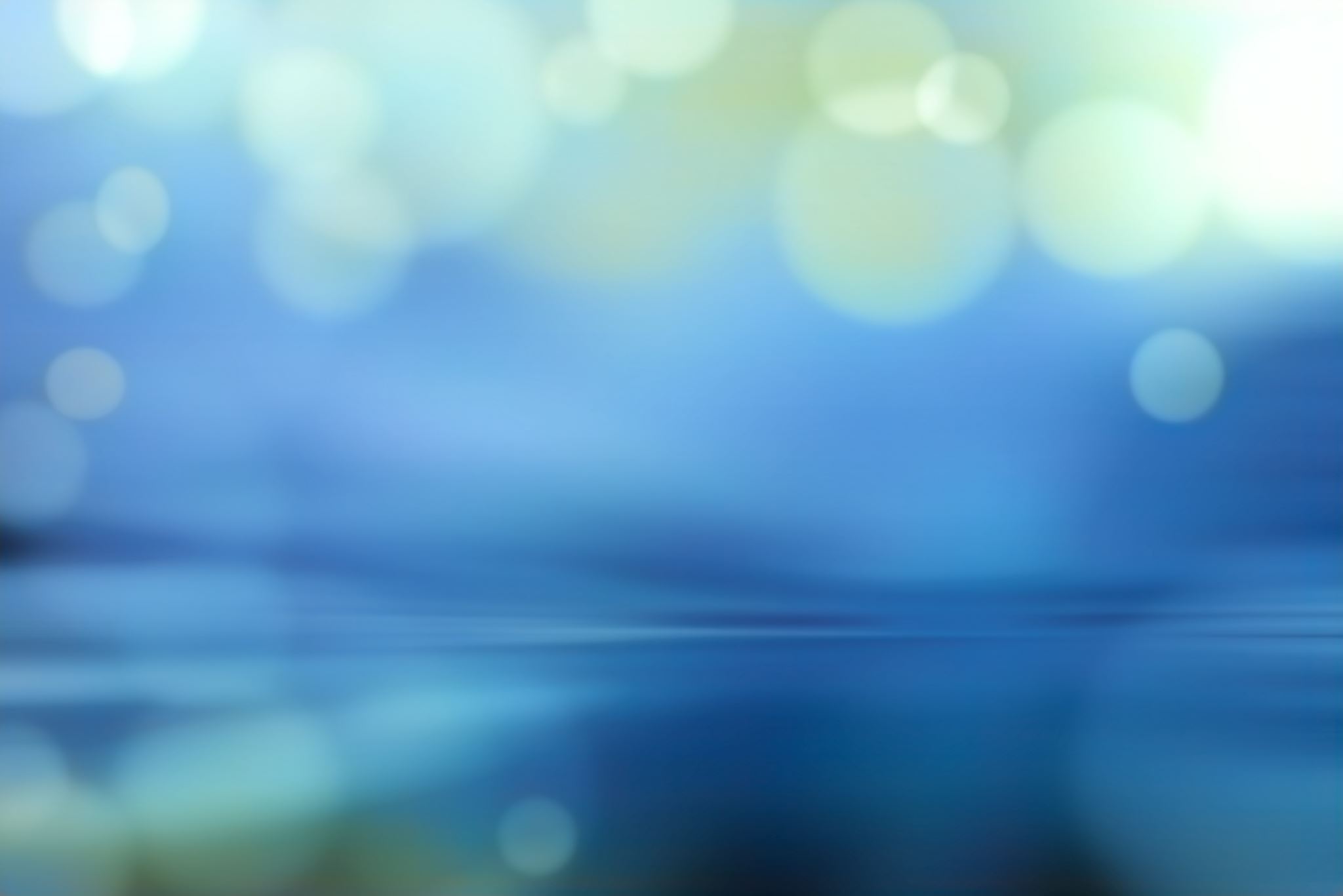 Equipa de Autoavaliação
Destaques Recursos
Pontos Fortes (SWOT)
Projetos e Atividades
Resultados e Satisfação
Recomendações orientadas para melhoria contínua
Clima escolar positivo e boas infraestruturas
Conclusões